Bµi 14
KHỐI LẬP PHƯƠNG,
KHỐI HỘP CHỮ NHẬT
TIẾT 2
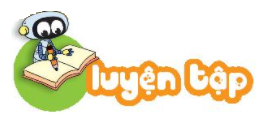 Bạn Mai xếp được hình dưới đây. 
Trong hình đó:
1
5
Có bao nhiêu khối lập phương?
Có bao nhiêu khối hộp chữ nhật màu đỏ?
2
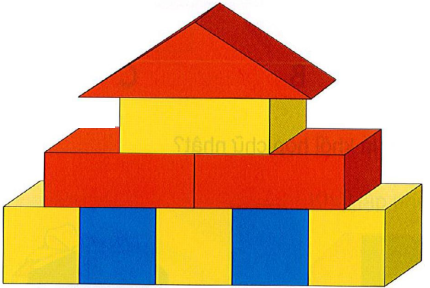 Dùng các khối lập phương nhỏ như nhau, bạn Việt xếp thành các chữ T , H , C như sau:
2
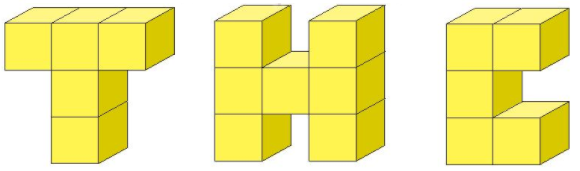 a) Chữ nào được xếp bởi nhiều khối lập phương nhất?
b) Hai chữ  nào  được xếp bởi số khối lập phương bằng nhau?
H
T , C
Các khối lập phương nhỏ như nhau được xếp thành các hình sau:
3
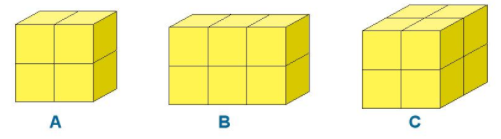 Hình  nào  là hình khối lập phương?
A,C
Hình khối thích hợp đặt dưới dấu “?” là hình nào?
4
a)
?
A	  B
Hình khối thích hợp đặt dưới dấu “?” là hình nào?
4
b)
?
A	 B    C